Мама
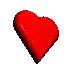 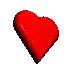 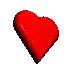 Это самое дорогое, что есть у нас в жизни. Самый близкий и роднойчеловек.
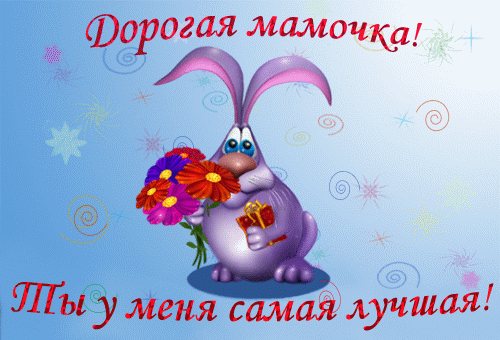 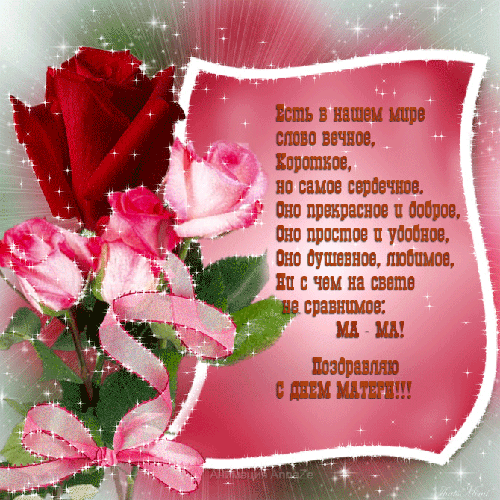 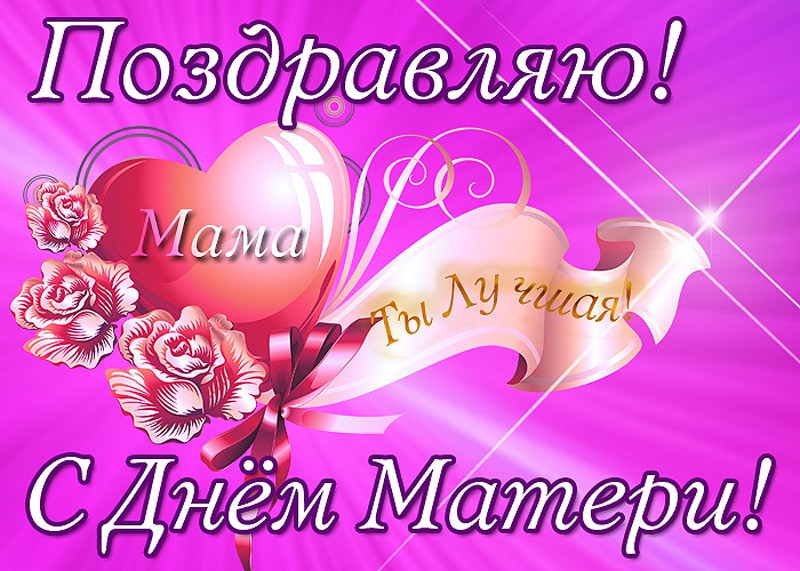 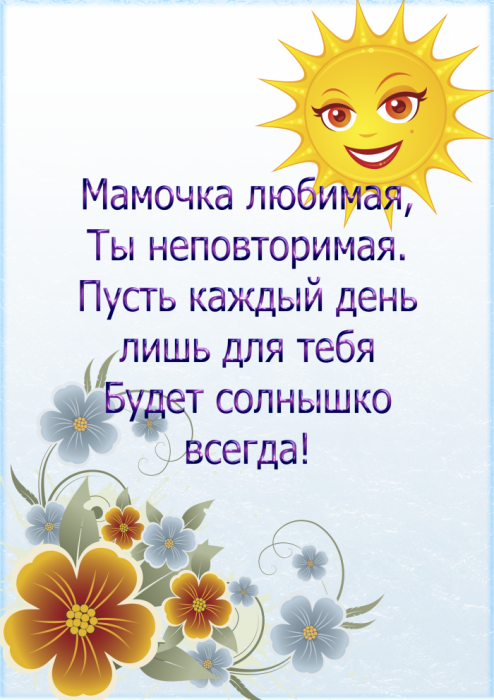 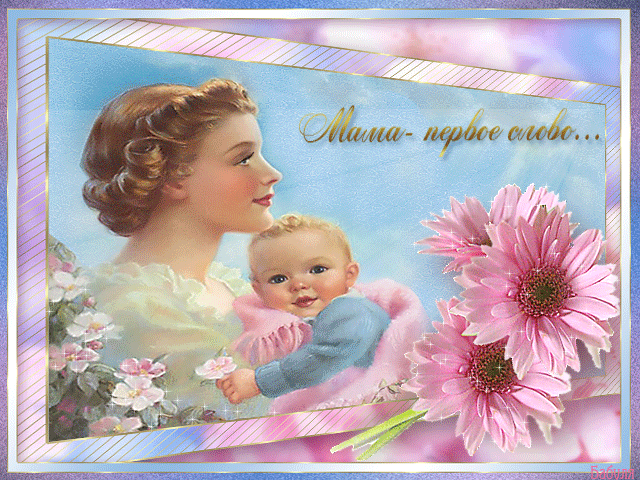 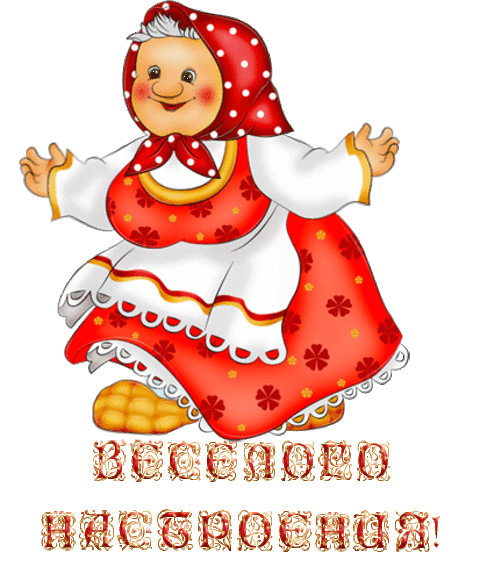 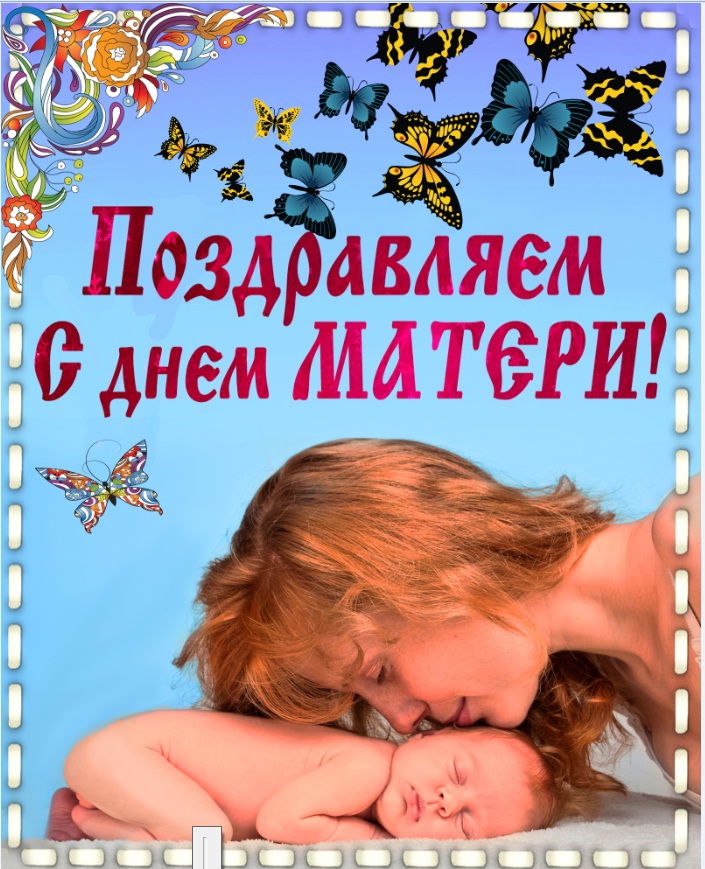 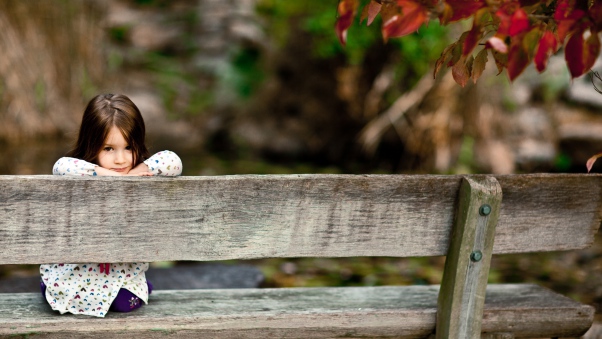 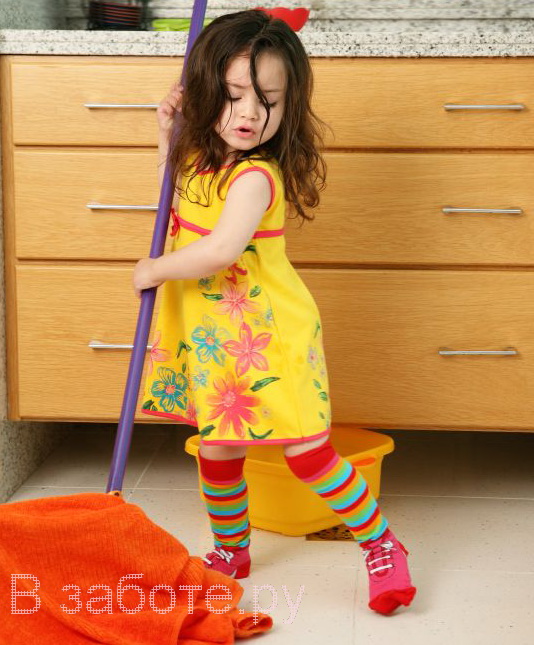 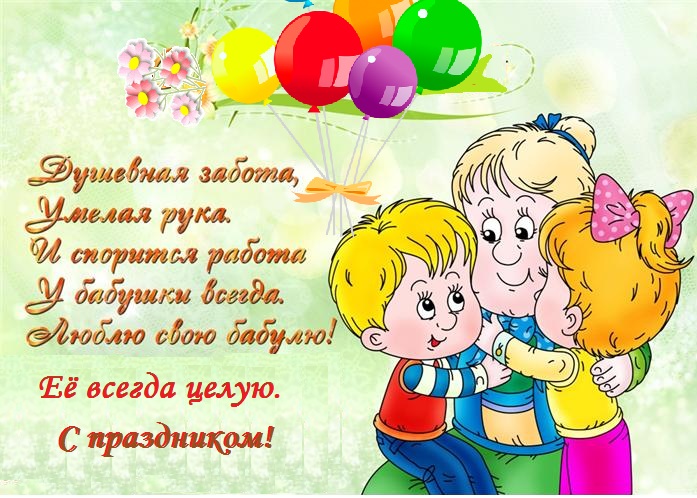 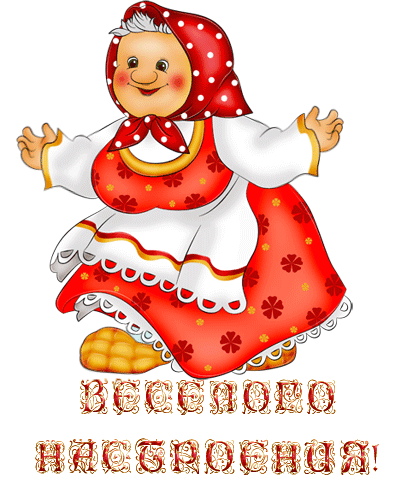 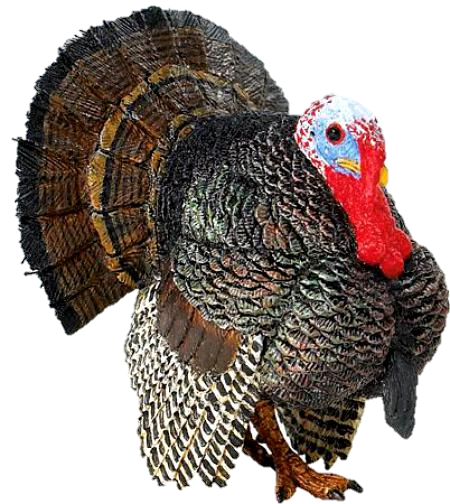 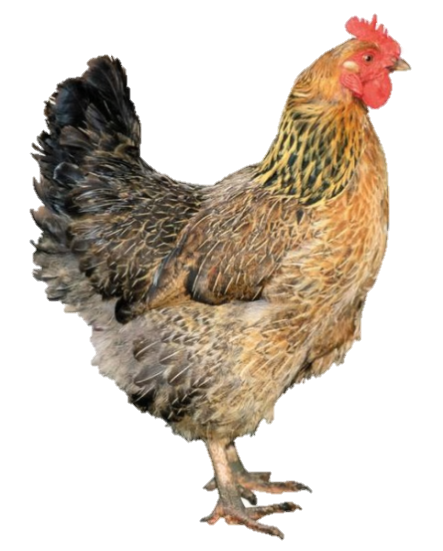 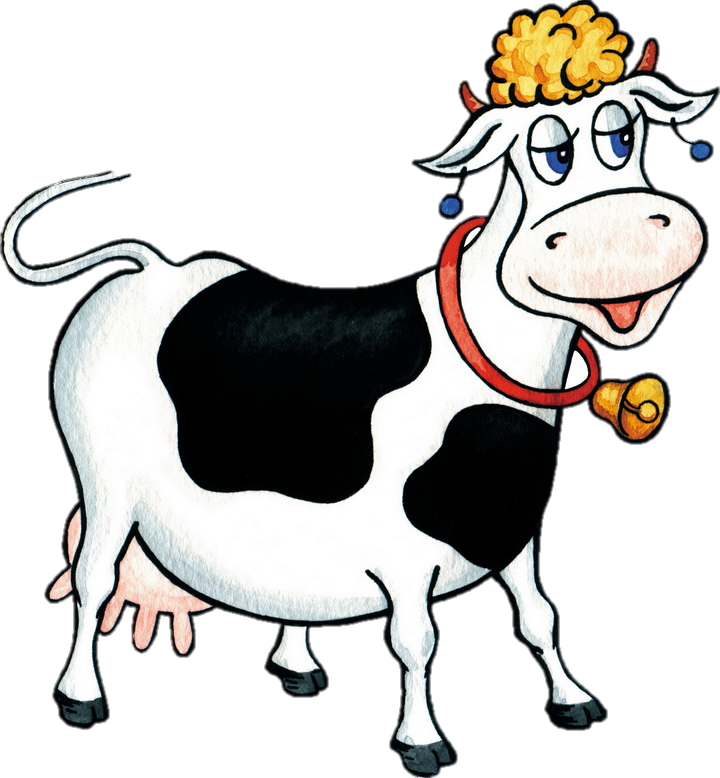 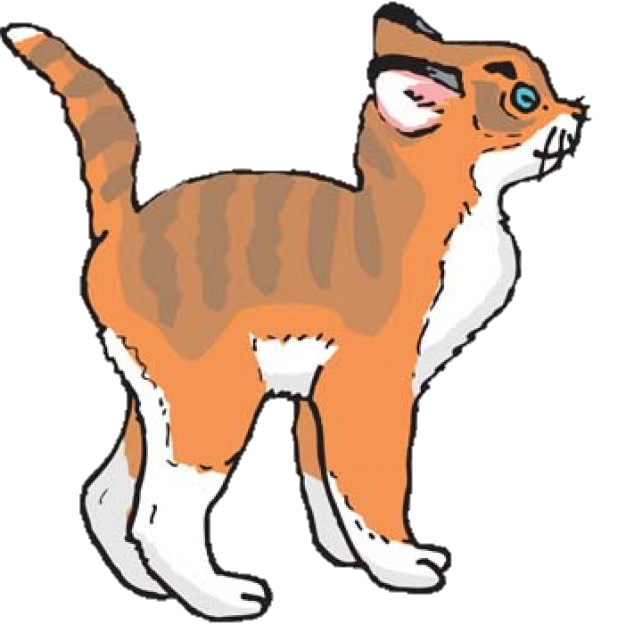 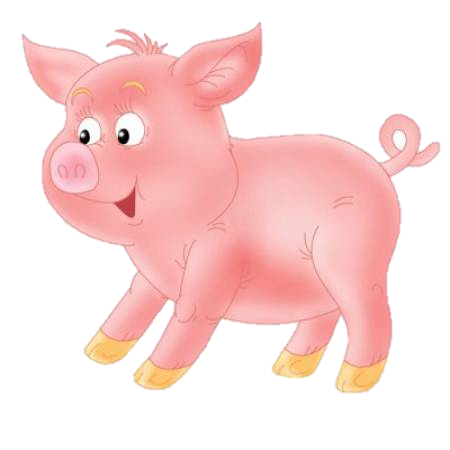 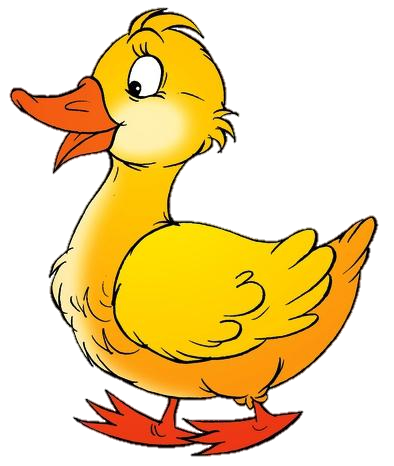 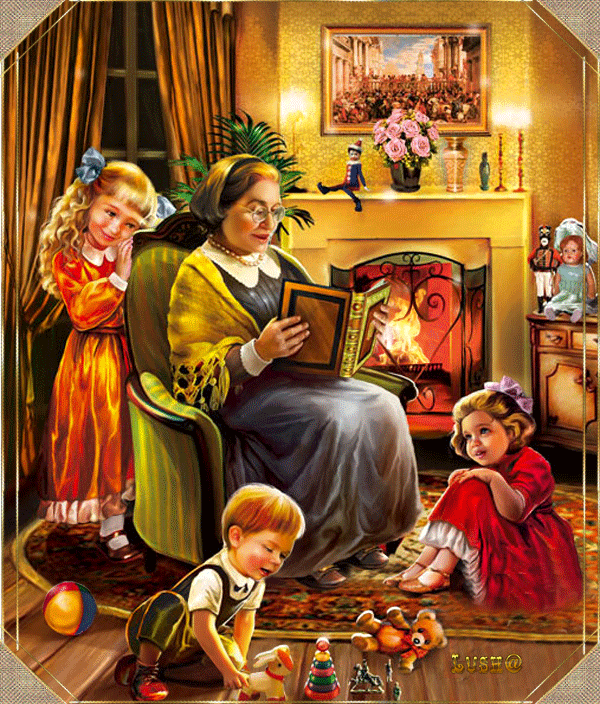 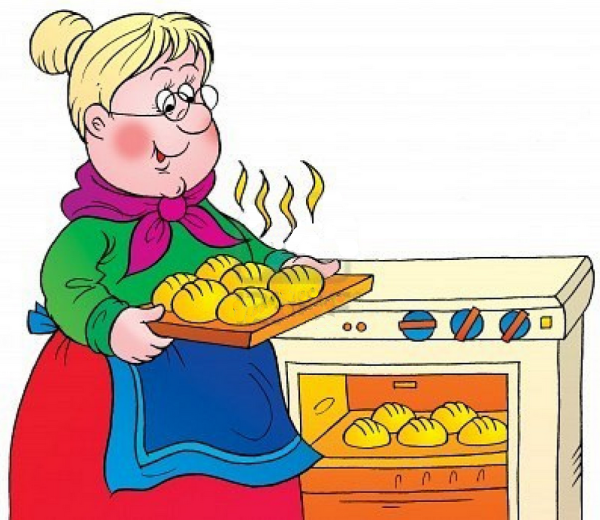 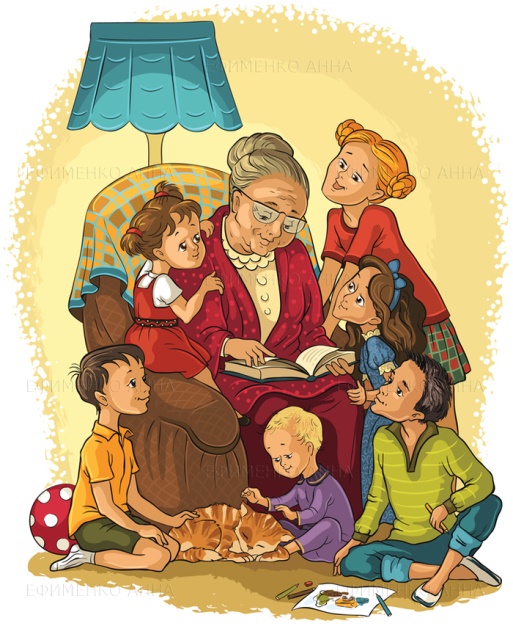 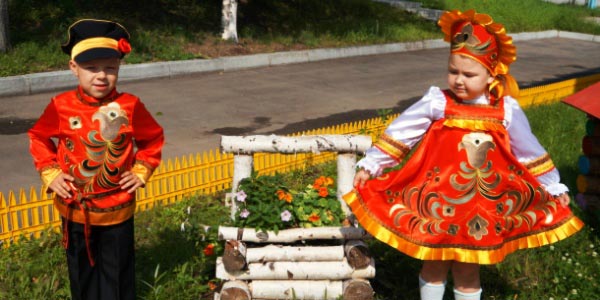 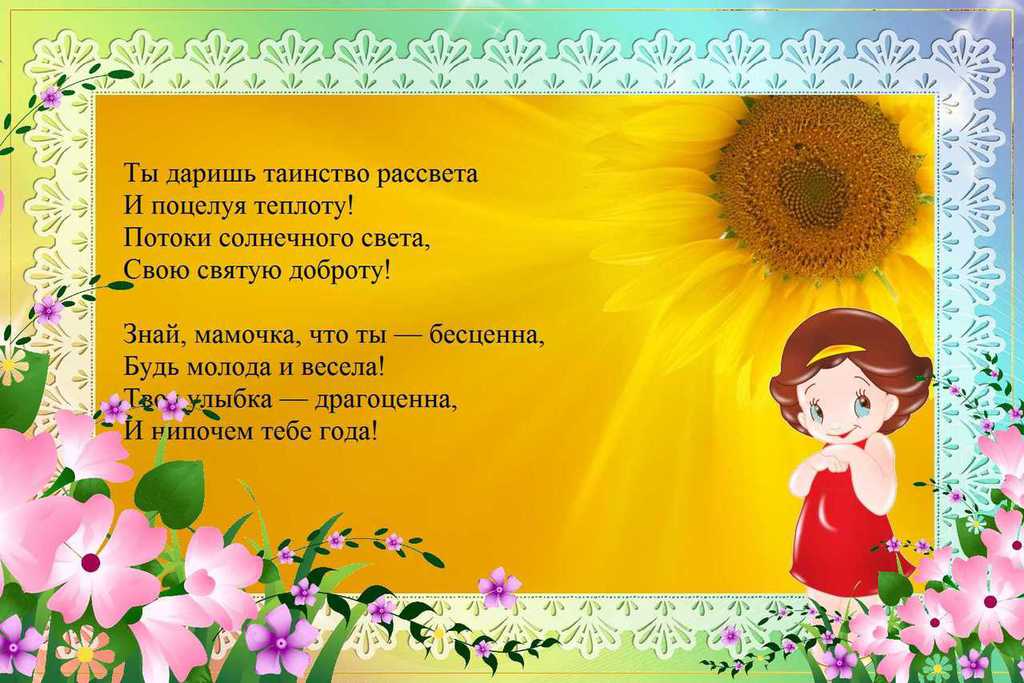 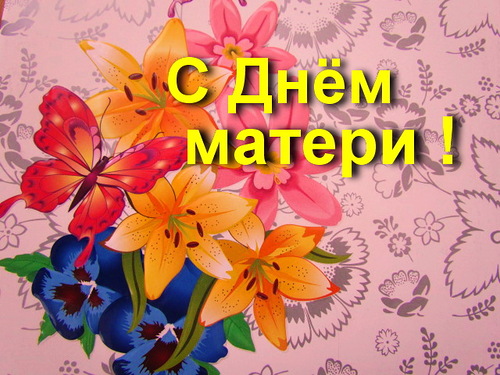 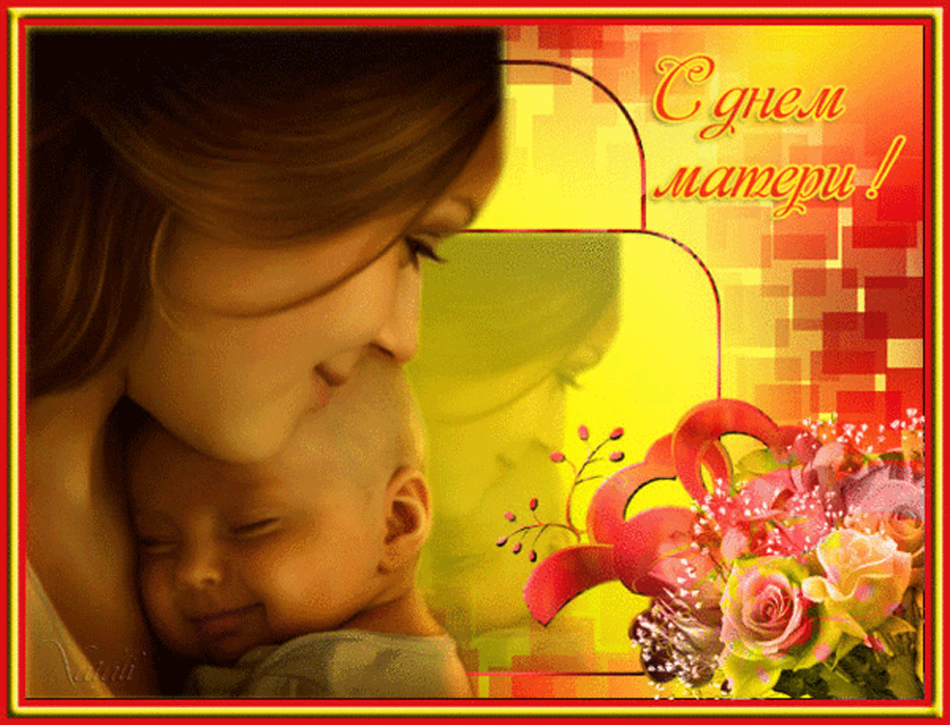 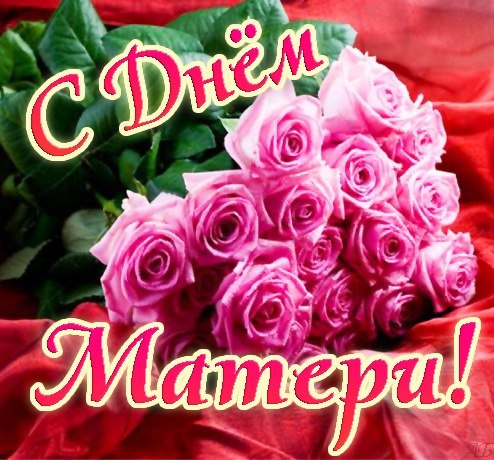